PRESENTACIÓN DE PROYECTO DE GRADO PARA LA OBTENCIÓN DEL TÍTULO DE INGENIERÍA
DISEÑO E IMPLEMENTACIÓN DE UN SISTEMA AUTOMATIZADO PARA UNA MÁQUINA CONVERTIDORA DE PAPEL HIGIÉNICO EN LA EMPRESA  ABSORPELSA
Darío Andrés Guerrero Cruz
INTRODUCCIÓN
La empresa Absorpelsa basa su producción en la elaboración del Papel Higiénico en varias etapas, que son:
Disgregación 
Prensado 
Secado
Crepado
Línea de conversión
ELABORACIÓN DE BOBINAS
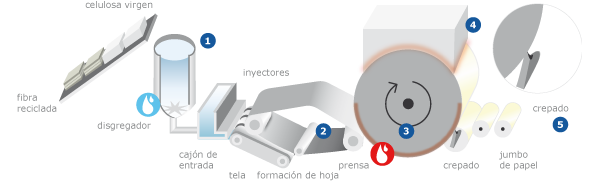 ELABORACIÓN DE BOBINAS
El resultado del proceso de fabricación es un rollo de papel de grandes dimensiones “jumbo”, cuyo diámetro es de 1,30 a 2,5 m. y su peso de 2 a 3 toneladas.
 Área seca que se basa en darle al producto la forma de bastones cuyo diámetro es de  10 a 15 cm
INICIO
Objetivo General
DISEÑO E IMPLEMENTACIÓN DE UN SISTEMA AUTOMATIZADO PARA UNA MÁQUINA CONVERTIDORA DE PAPEL HIGIÉNICO EN LA EMPRESA  ABSORPELSA
Objetivos Específicos
Analizar  el control de  tensión sobre el material que la máquina tiene en el proceso de desbobinado del material para evitar pérdidas durante todo el proceso.
Diseñar el control y automatización de la máquina convertidora de papel mediante el uso de un controlador lógico programable y una interfaz de usuario fácil de interpretar
Desarrollar un control de posición para el intercambio de rebobinadores que garantice  precisión en la secuencia.
ÁREA SECA
Desbobinador
Texturizado
Pre-Corte
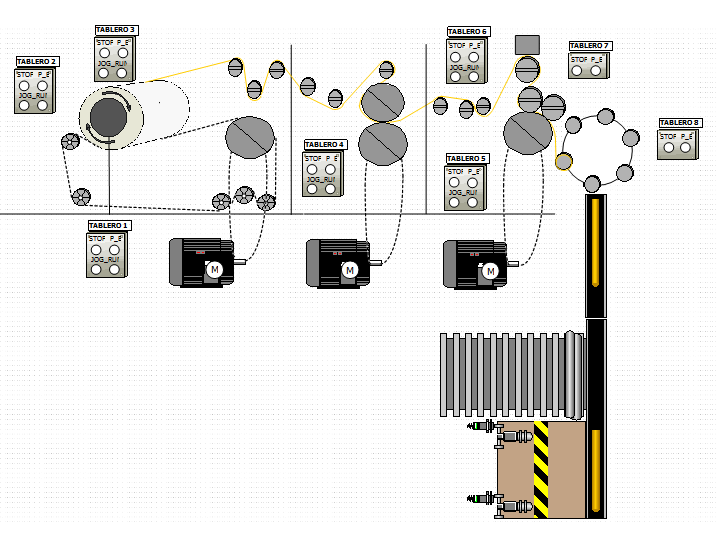 Rebobinador
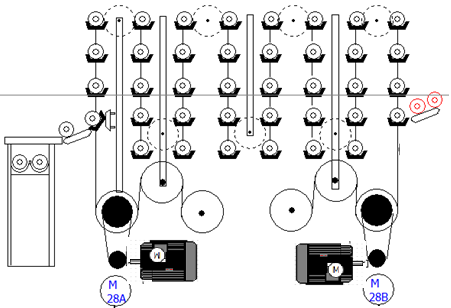 Control de velocidad
W2
W3
W1
ri1
ri1
ri3
VL3
VL1
VL2
[Speaker Notes: Velocidad Angular: Rapidez con la que varia el ángulo en el tiempo
Velocidad Lineal: es la rapidez con que se mueve un punto a lo largo de una trayectoria circular]
Control de velocidad
Control de Tensión
Se realiza por medio de un rodillo danzarin el cual tiene acoplado al eje un encoder que  proporcionara cierto número de pulsos dependiendo a la posición en la que se encuentre este rodillo.
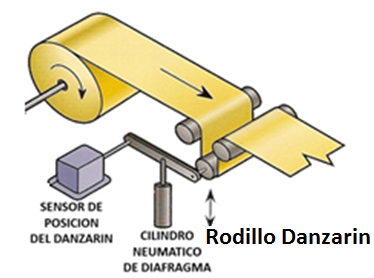 ÁREA SECA
Desbobinador
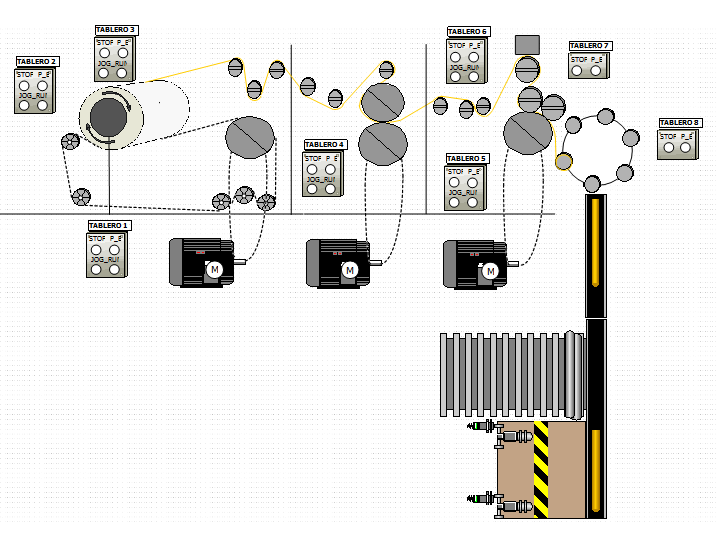 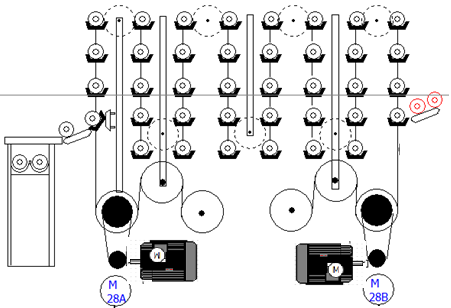 Control de Tensión
[Speaker Notes: Si el papel se tensiona sube el rodillo danzarin _ sube, incrementa los pulsos y aumenta la velocidad
Si el papel no esta tensionado el rodiilo danzarin_ baja, disminuye los pulsos y disminuye la velocidad]
Texturizado del Papel
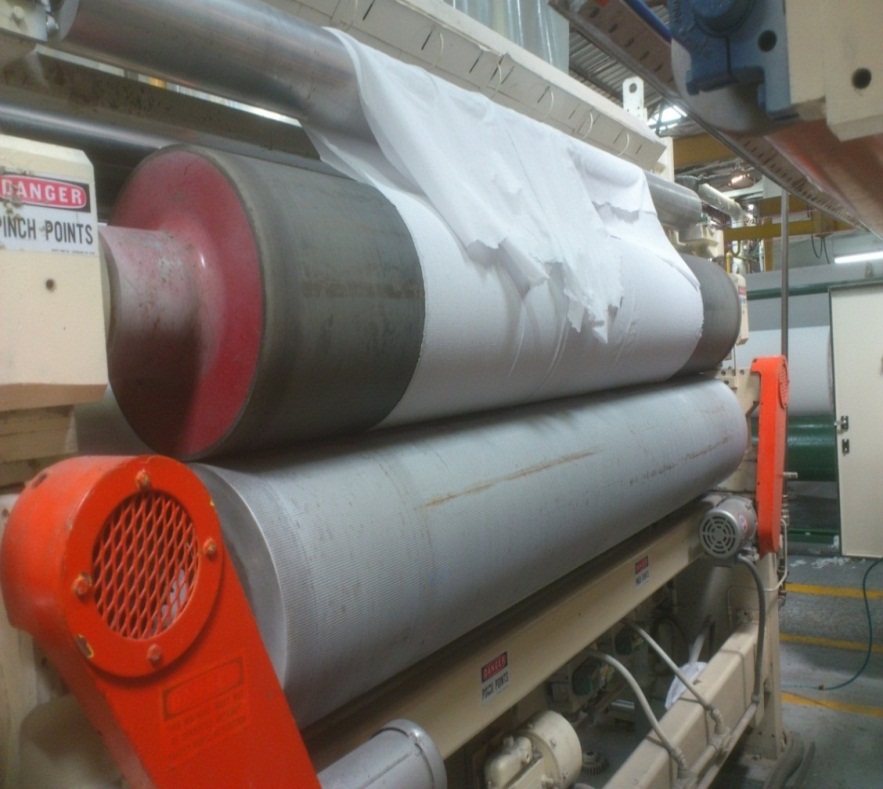 ÁREA SECA
Desbobinador
Texturizado
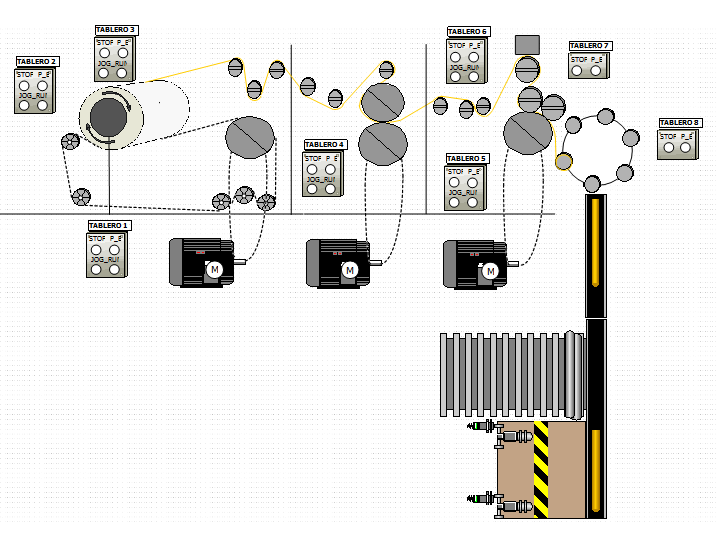 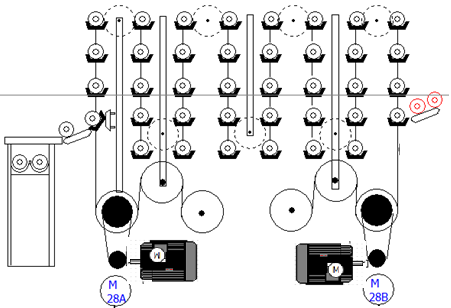 Rebobinado de Papel
Número de metros de papel enrollado
[Speaker Notes: Generador de Pulsos.. Es un dispositivo que convierte la posición angular de un eje en una señal digital
Quiere decir que transmite un pulso por cada ángulo girado]
ÁREA SECA
ENCODER
Desbobinador
Texturizado
Pre-Corte
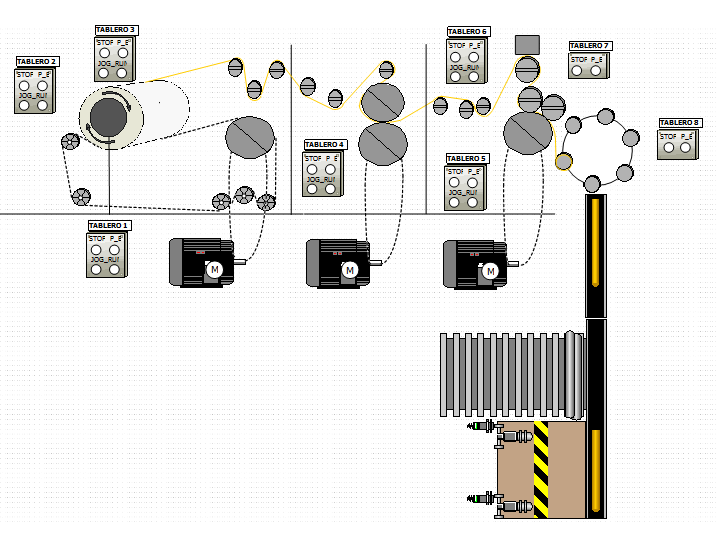 Rebobinador
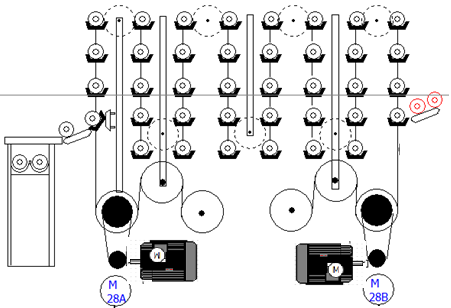 Distribución de Core
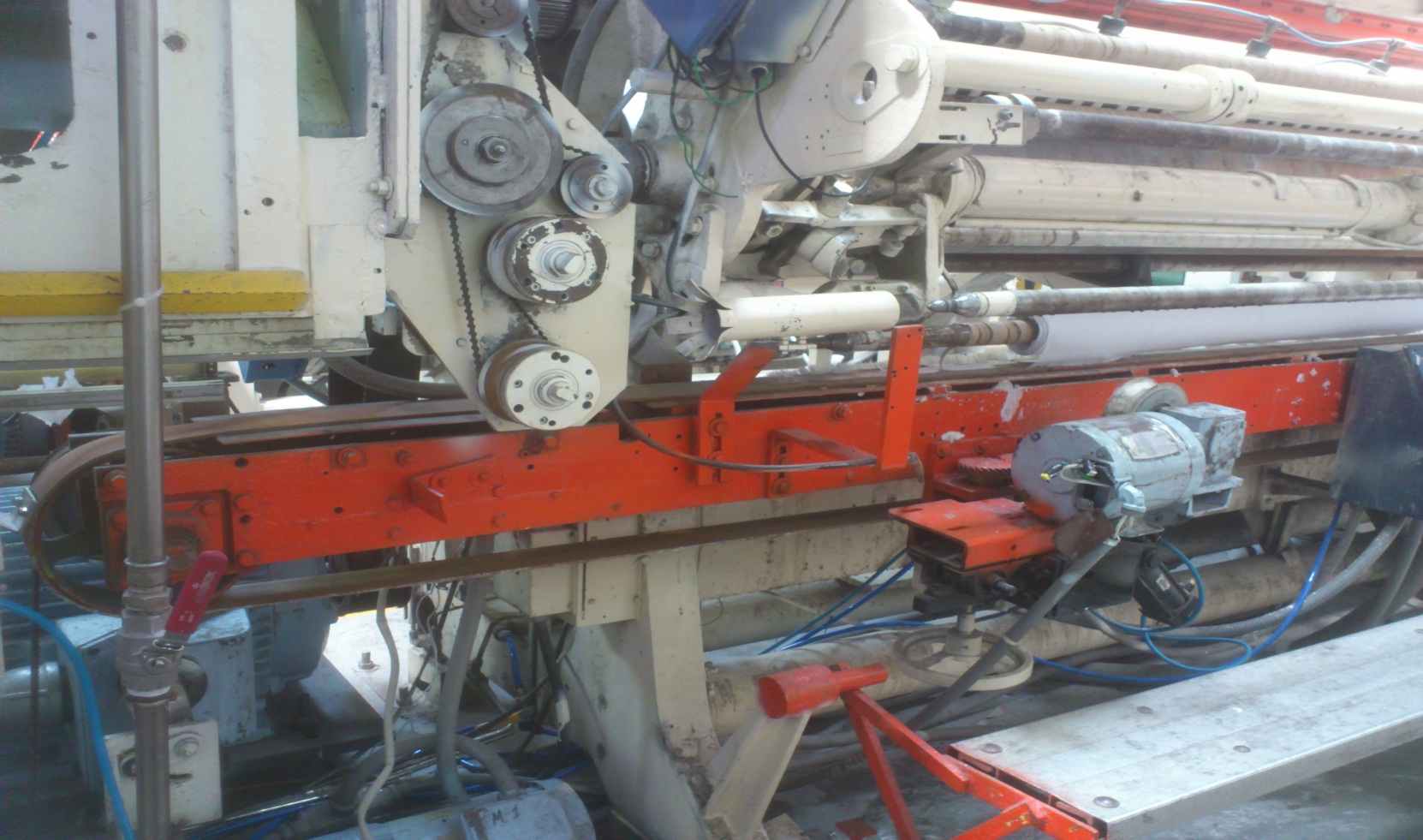 ÁREA SECA
Desbobinador
Texturizado
Pre-Corte
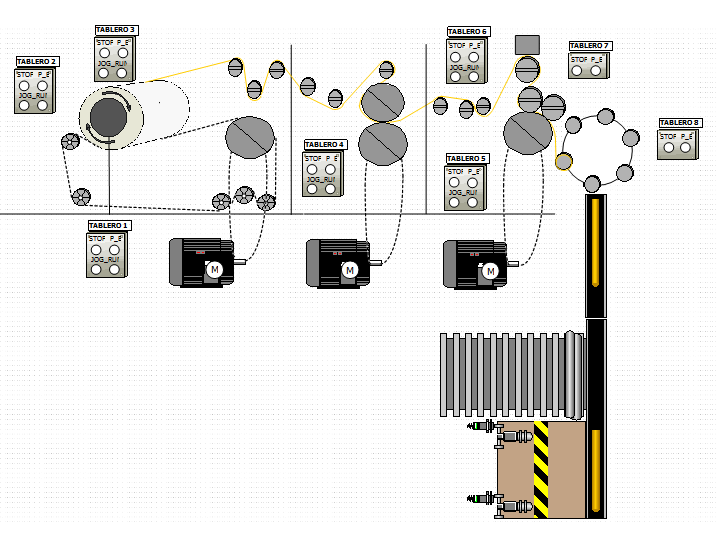 Rebobinador
Distribución 
De Core
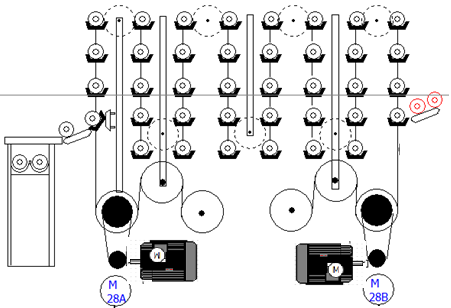 Sellado del Papel
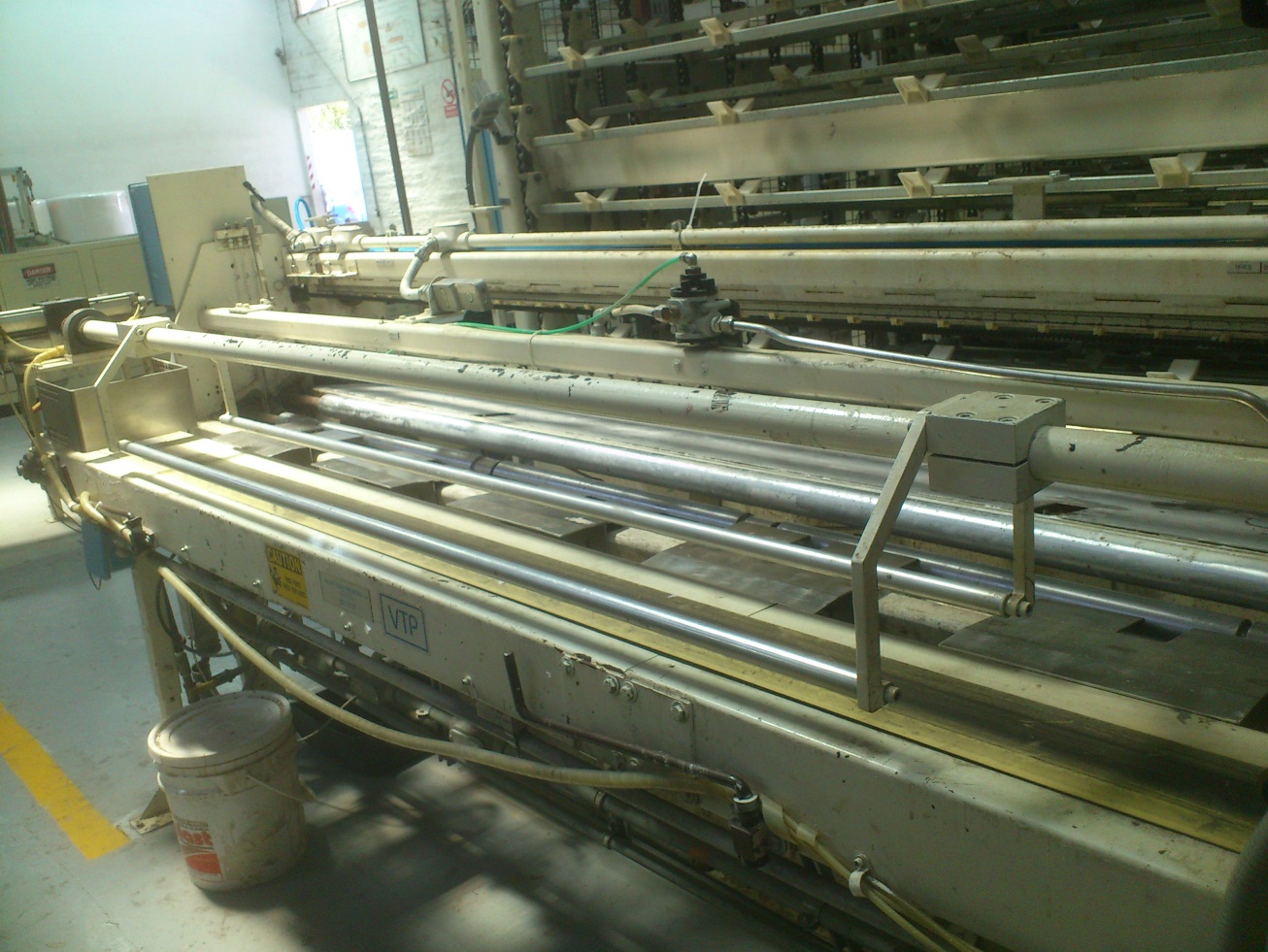 ÁREA SECA
Desbobinador
Texturizado
Pre-Corte
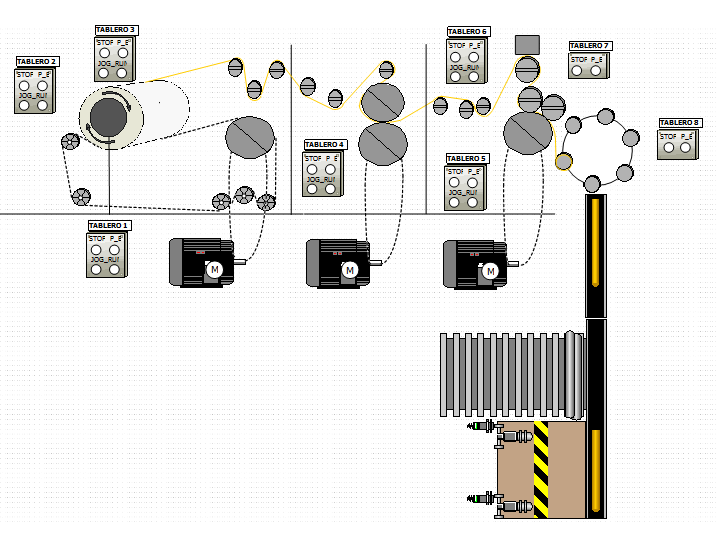 Rebobinador
Distribución 
De Core
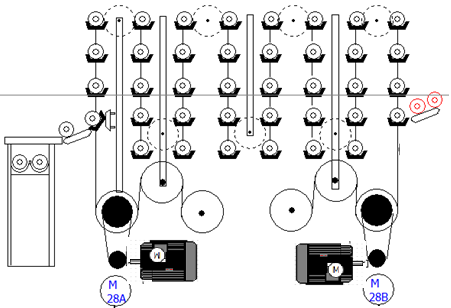 Sellado de 
Papel
Acumulador rollos de papel
ÁREA SECA
Desbobinador
Texturizado
Pre-Corte
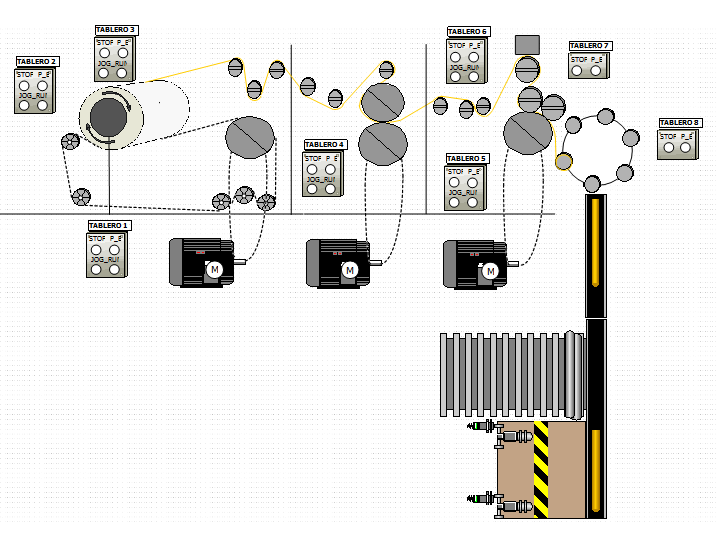 Rebobinador
Distribución 
De Core
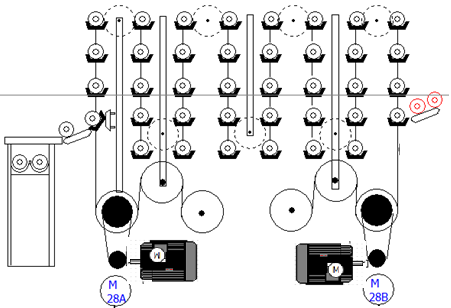 Acumulador
Sellado de 
Papel
ÁREA SECA
Desbobinador
Texturizado
Pre-Corte
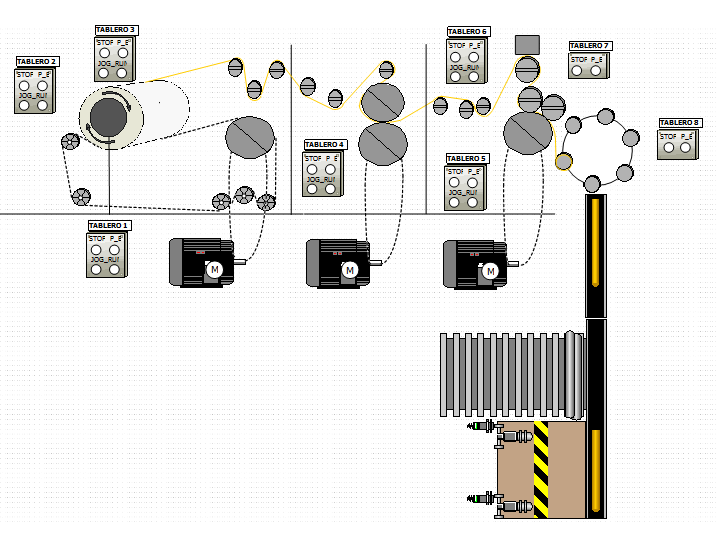 Rebobinador
Distribución 
De Core
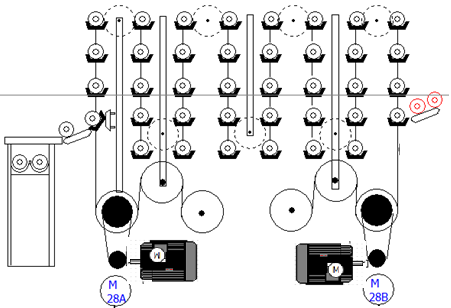 Acumulador
Sellado de 
Papel
Implementación
Comunicación Profibus
Se pueden conectar hasta 127 segmentos, pero hasta 32 estaciones por segmento
Distancia máxima es de 1200m
La velocidad de transmisión puede ajustarse en escalones de 9,6 kbit/s a 12 Mbit/s
• La longitud máxima de segmento depende de la velocidad de transmisión
[Speaker Notes: PROFIBUS está normalizado según IEC 61158/EN 50170
La red eléctrica utiliza un cable bifilar trenzado y apantallado. El interface RS 485 funciona con diferencias de tensión. Por este motivo, es menos sensible a las interferencias que un interface de tensión o de corriente.
máx. 32 estaciones por segmento máximo 127
Dos OLMs pueden estar distanciados hasta 15 km cable 1200m OSI CAPA  FISICA RS485  TOKEN RING maestro esclavos maestros y clavos

9,6 kbits/s a 12 Mbits/s]
Comunicación Profibus
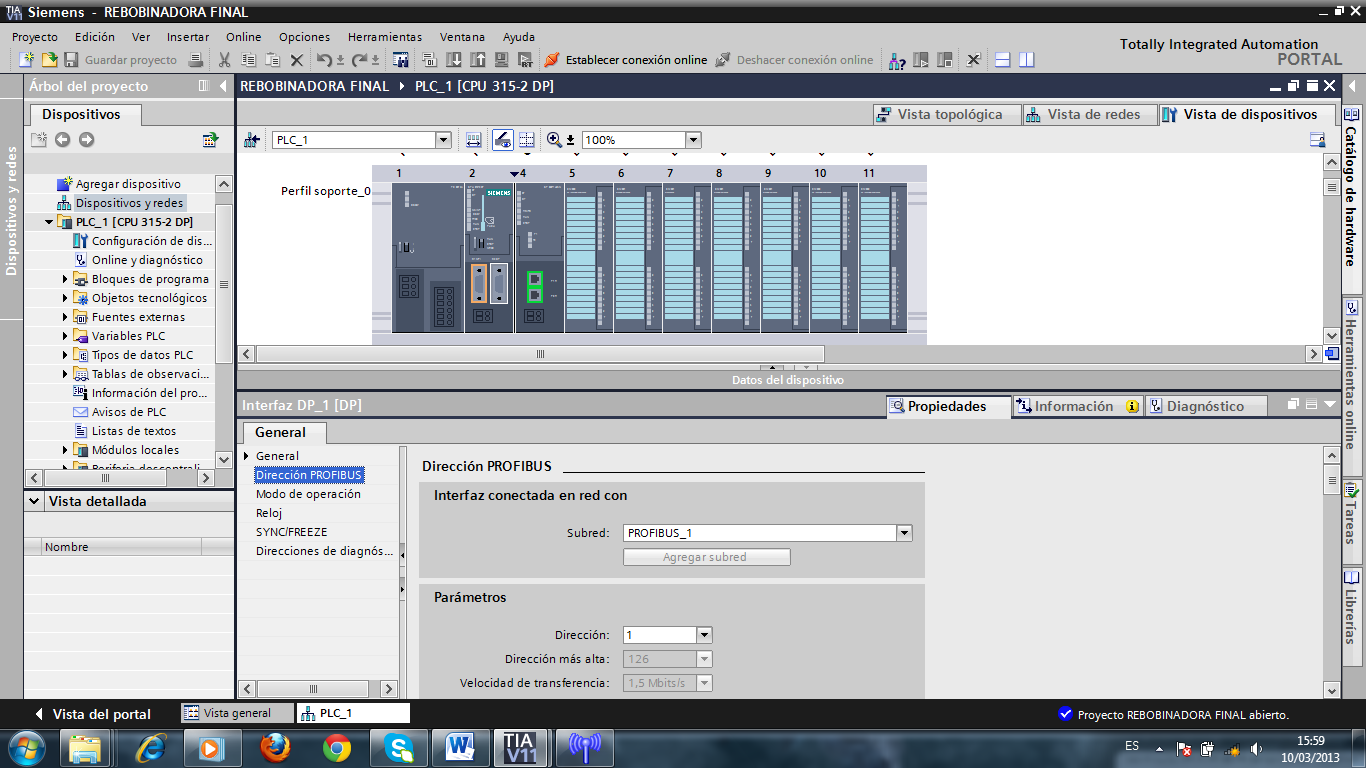 Asignar dirección Profibus
Telegrama de transmisión de datos
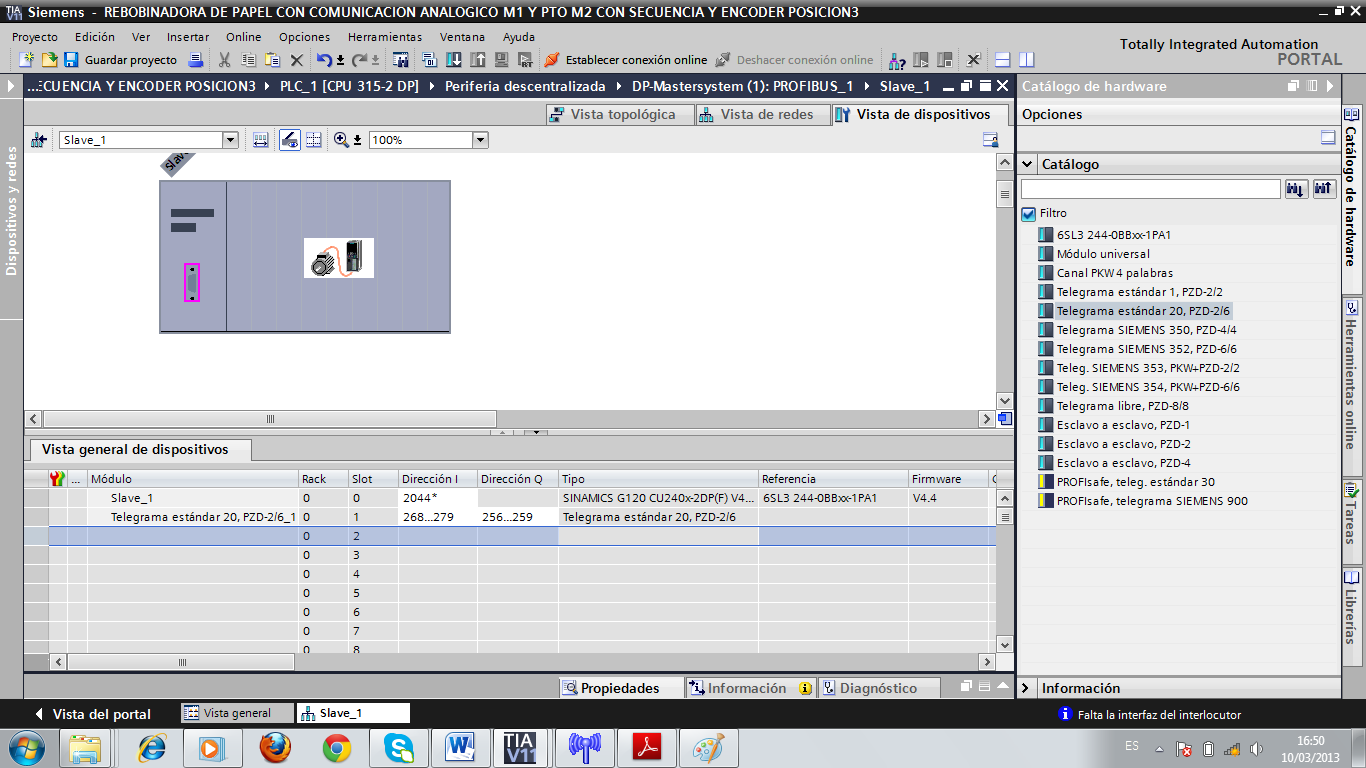 Telegrama estándar 20--2/6
Programación Variador de Velocidad
Adicional a esto la unidad de control tiene un dip switch en el cual se debe poner la misma dirección profibus en número binario
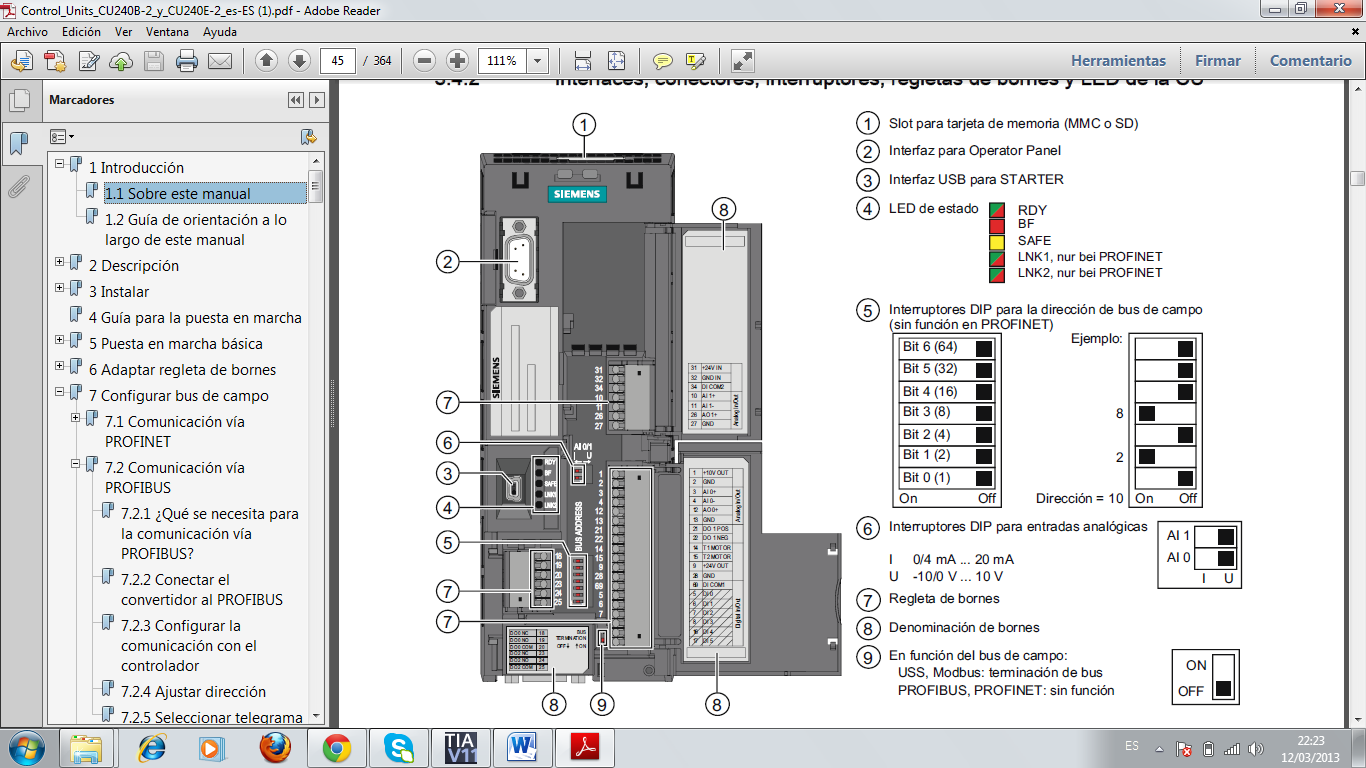 Programación Servo Motor
Programacion de HMI
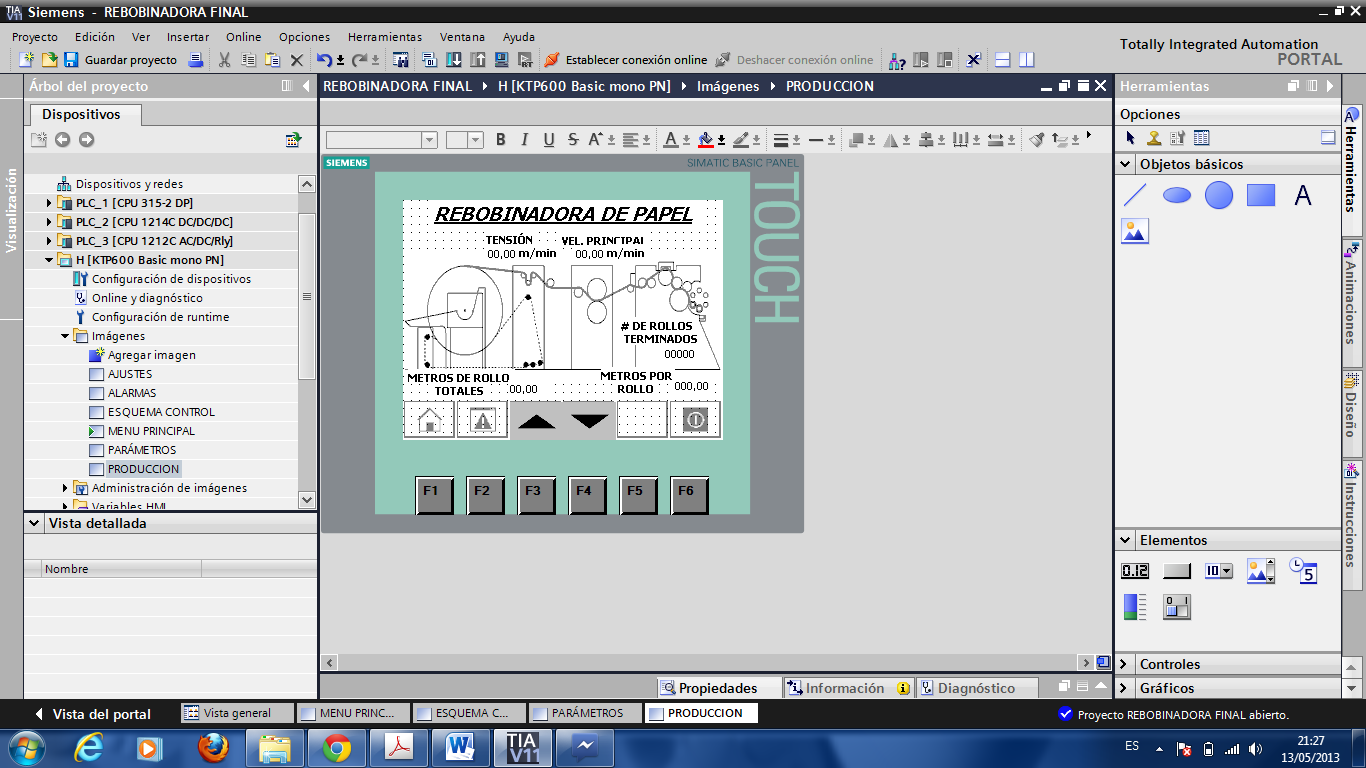 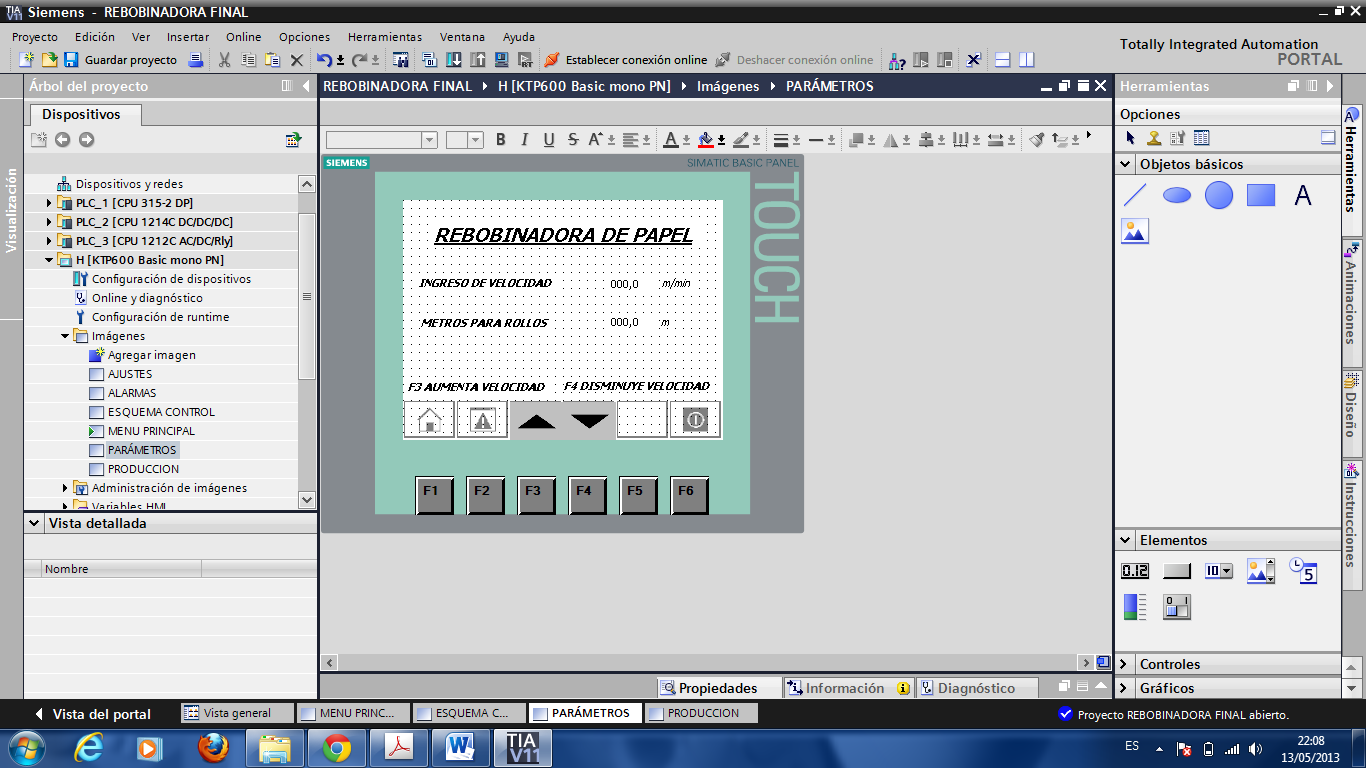 Pruebas y Resultados Desbobinado
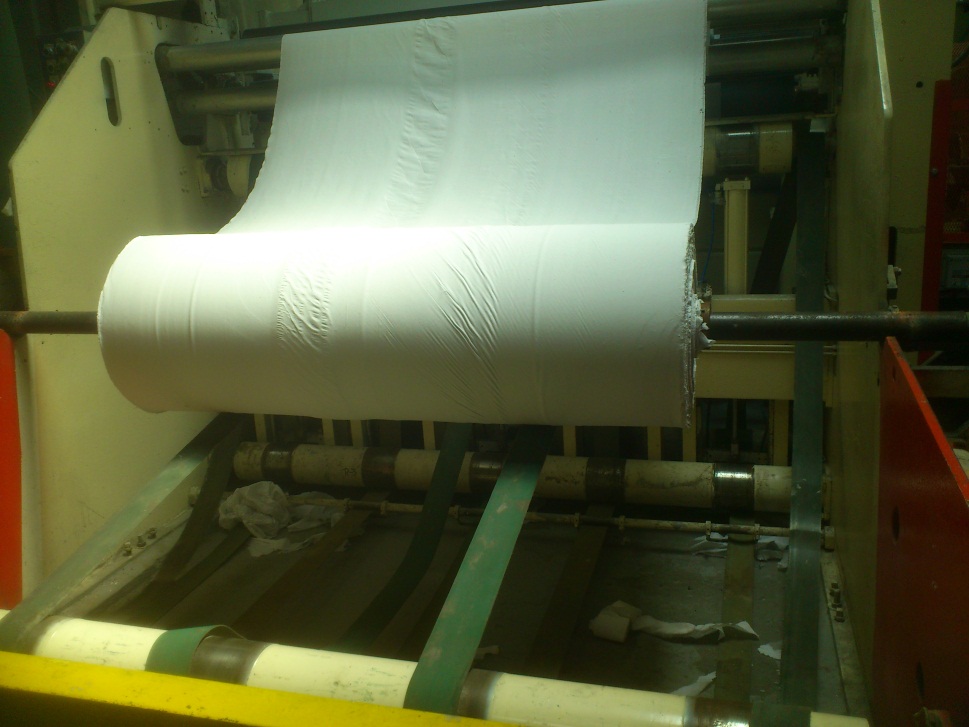 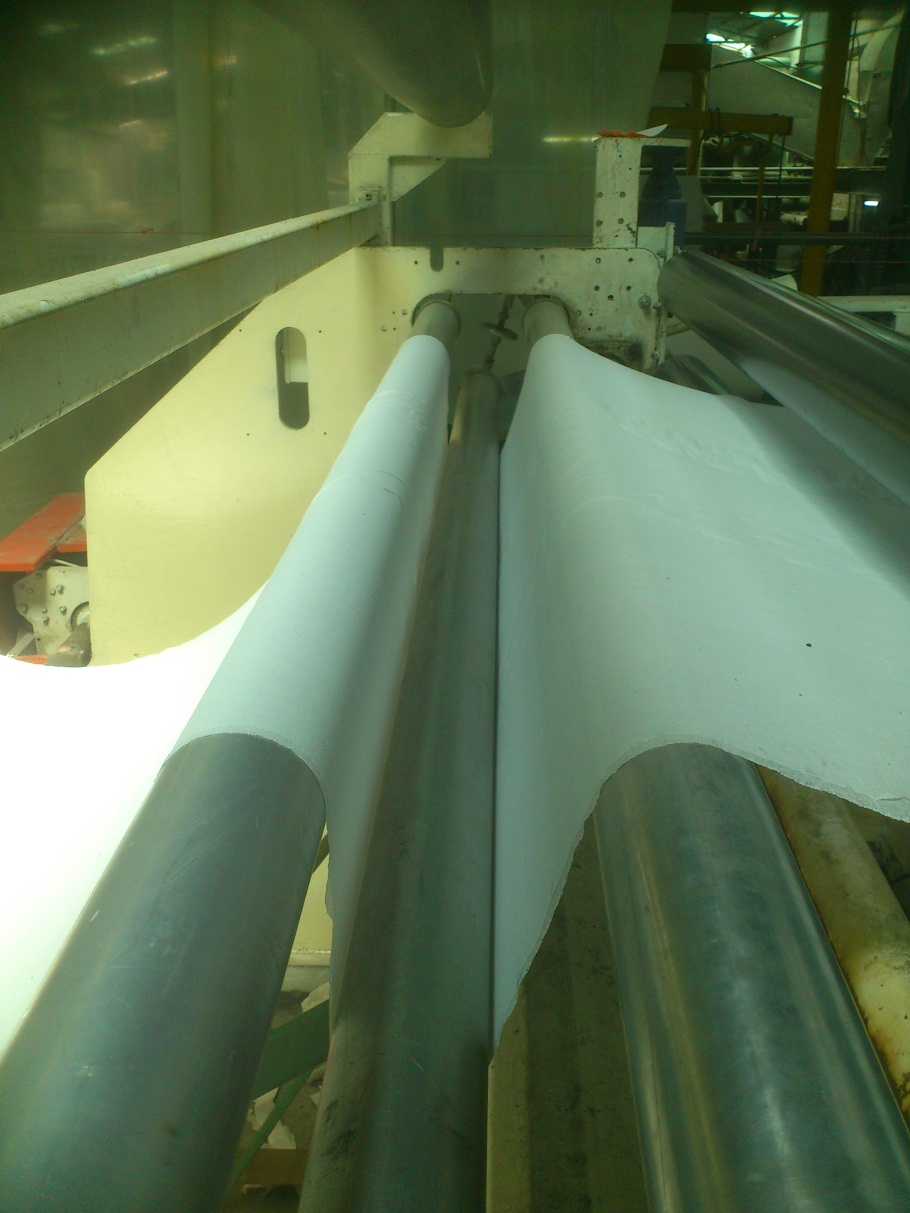 Texturizado
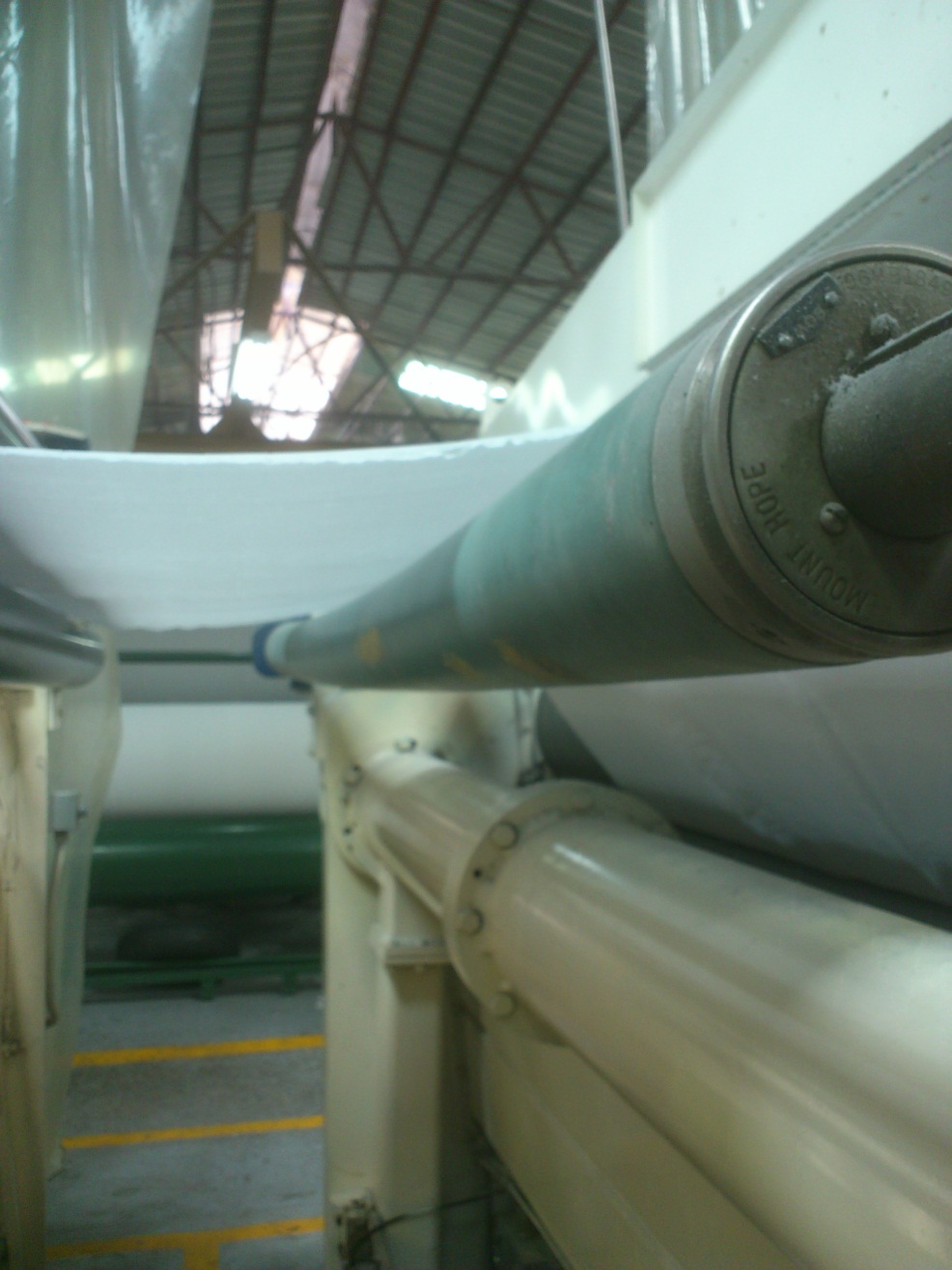 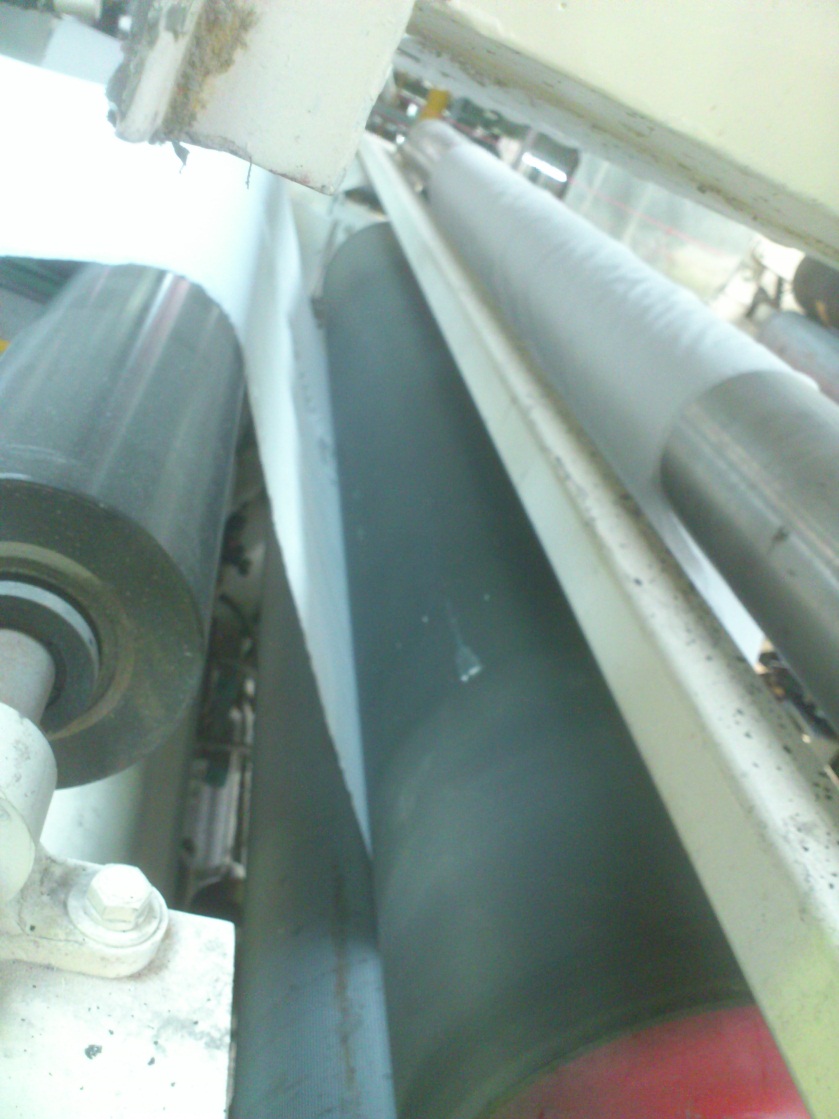 Texturizado
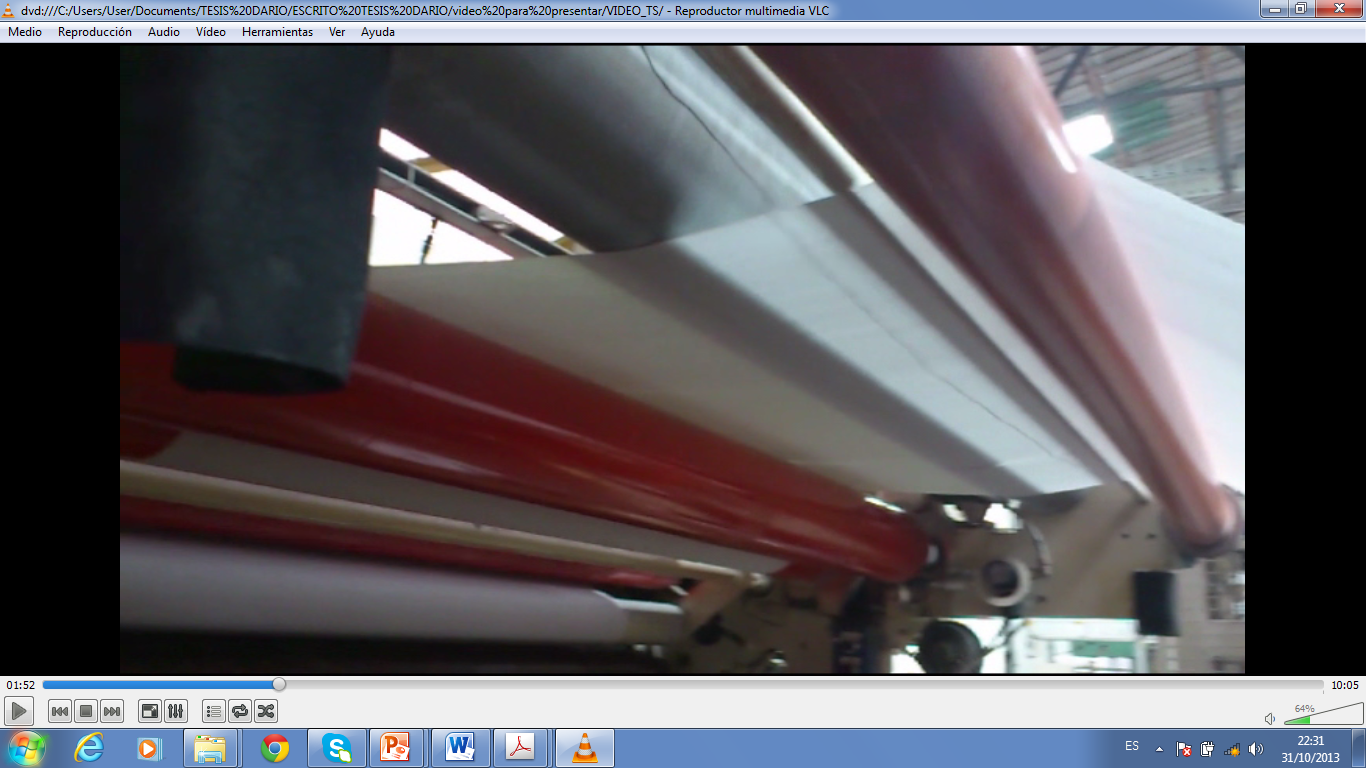 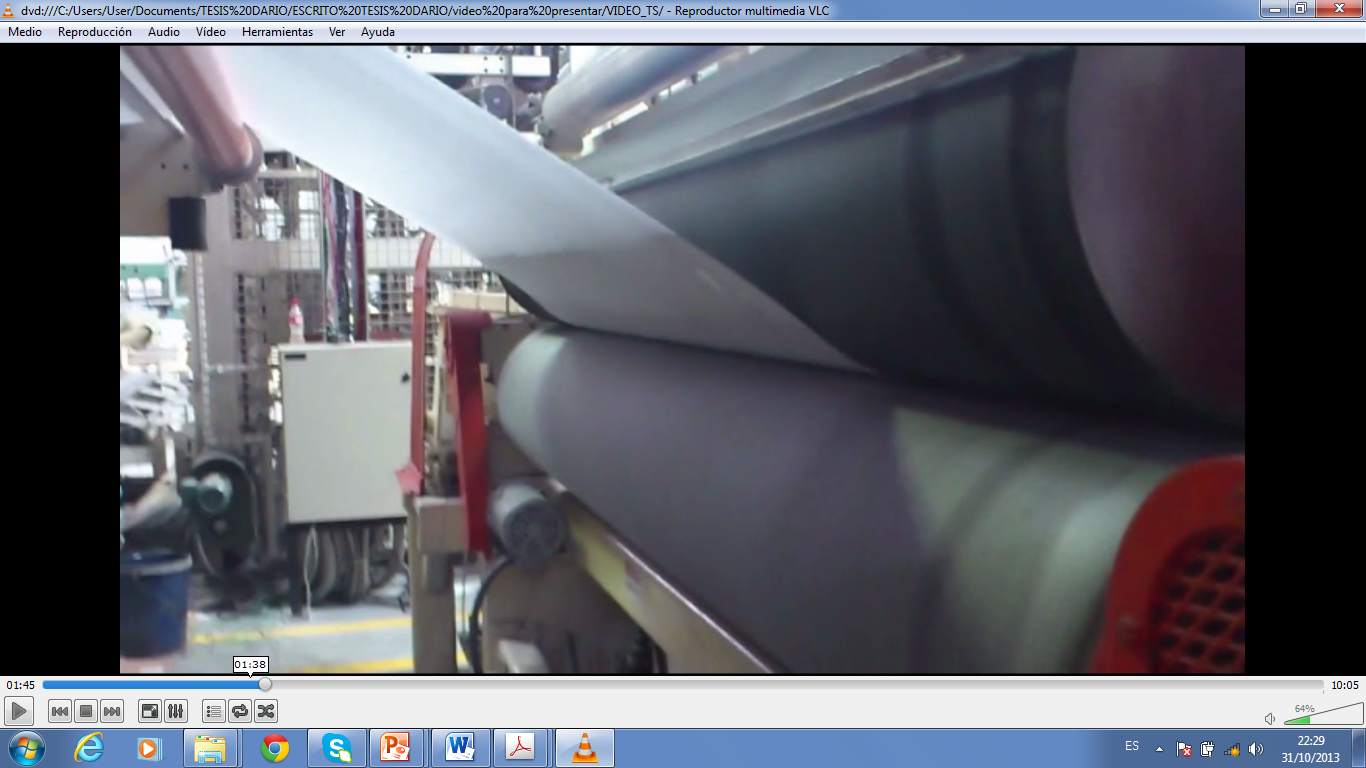 Rebobinado
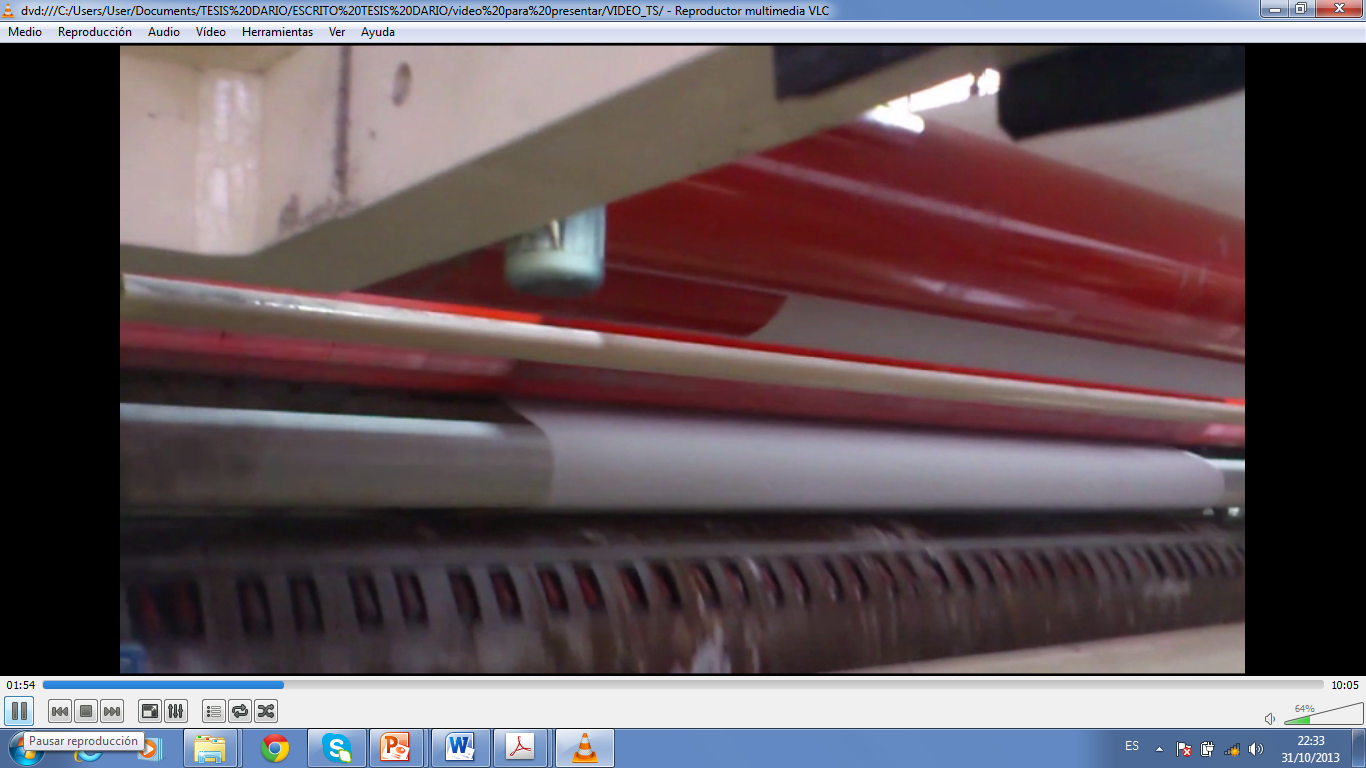 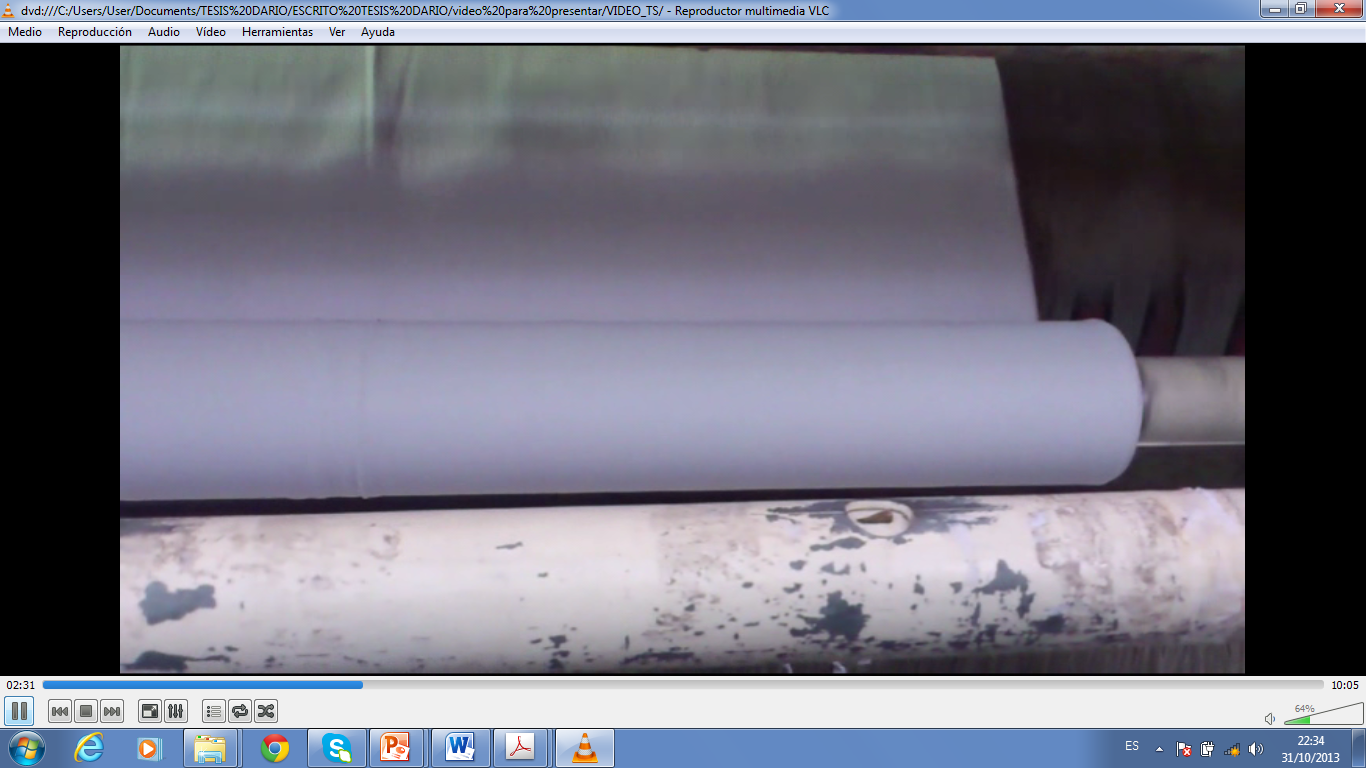 Cambio de Bastón
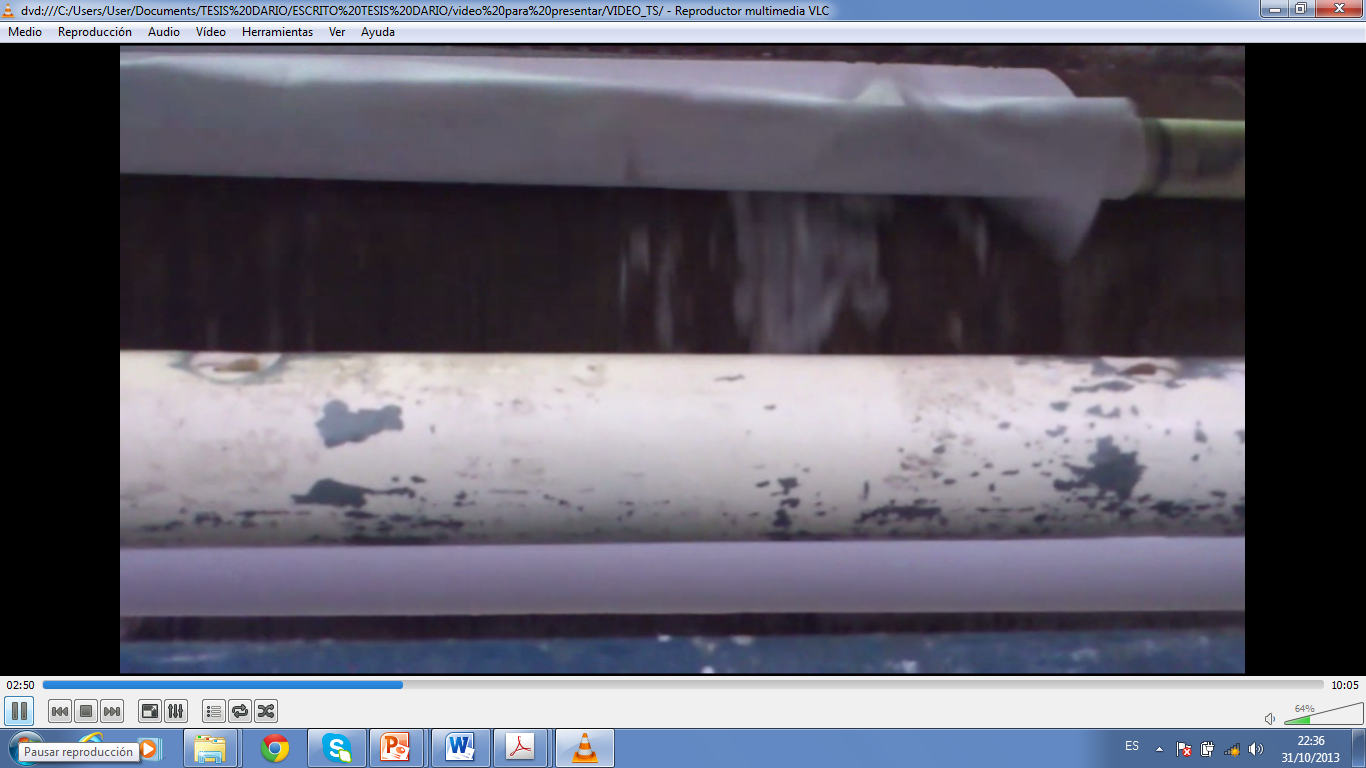 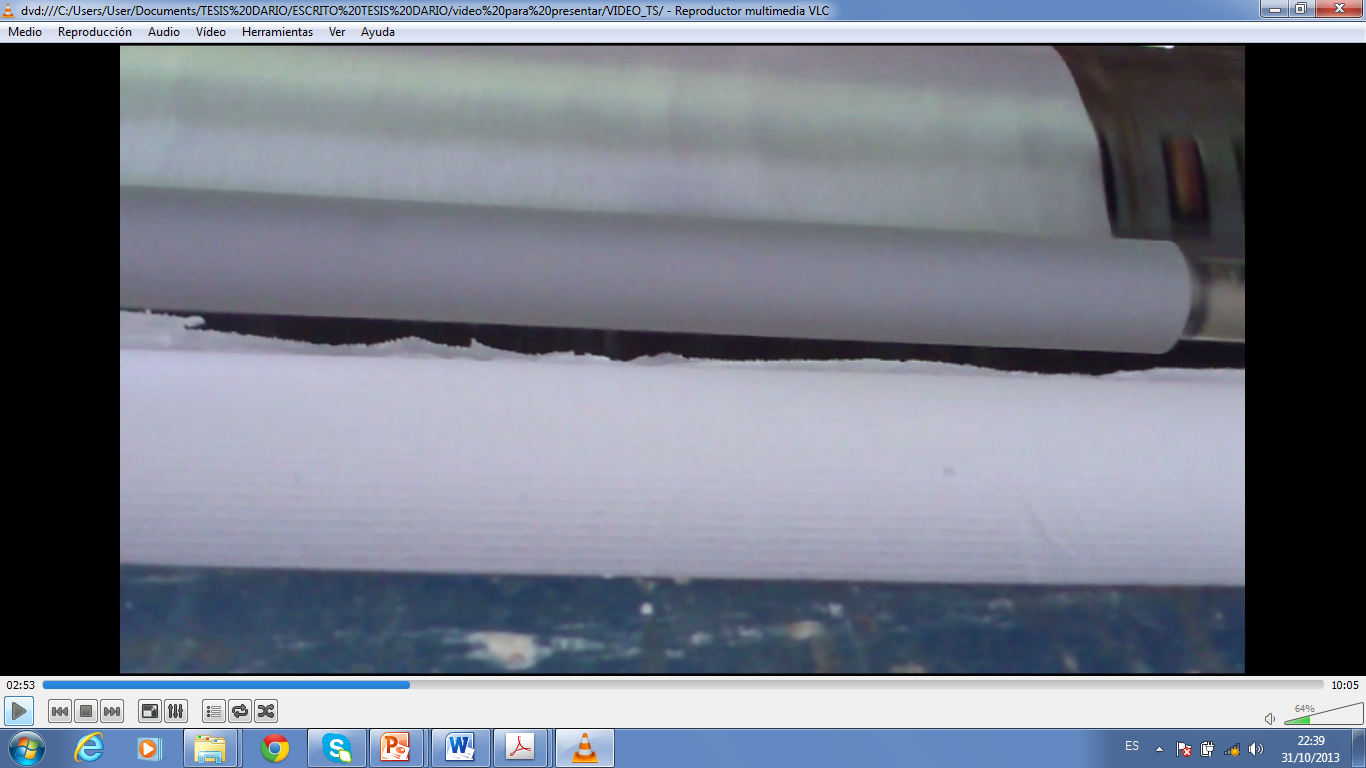 Distribución Core
Sellado de papel
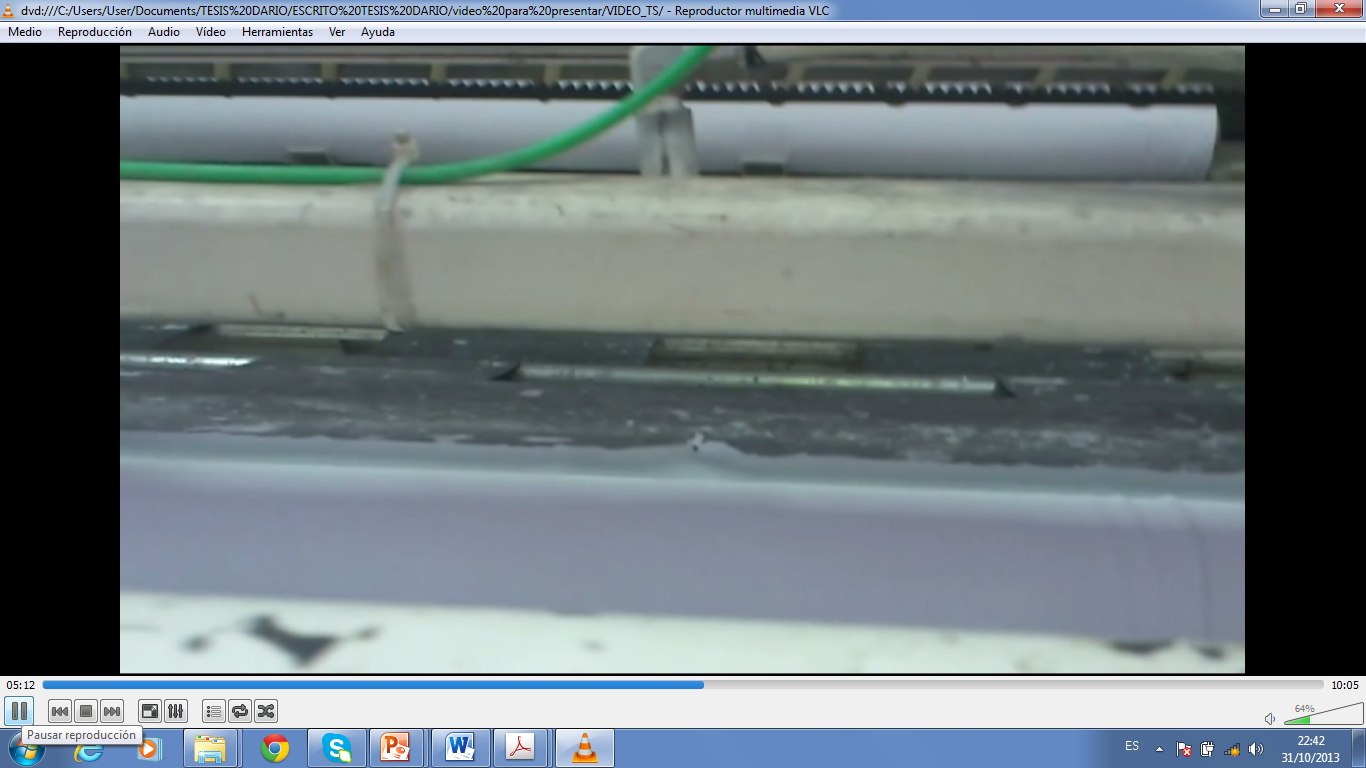 Conclusiones
La elaboración del papel cada día es más compleja y exige una mejor calidad debiendo utilizar hardware más avanzado para obtener mejores resultados reduciendo tiempos de producción. Este sistema implementado mejora los tiempos del sistema manual de 56.7s a 11.6s disminuyendo  significativamente el tiempo de elaboración del bastón al ser un proceso continuo

El control de tensión en este tipo de procesos es crítico ya que  al tener una materia prima muy delicada como es el papel que no soporta variación de tensión muy bruscos  es necesario controlarlo durante todo el desbobinado y rebobinado del papel, esto se sincronizó con los tres variadores a la misma velocidad lineal  y con  un rodillo danzarin acoplado un encoder, que mantiene la tensión dependiendo de la posición del rodillo estabilizando el  paso de la hoja durante el proceso.
El desarrollo de este proyecto mediante el uso de servo motores que son controlados por el PLC mediante posicionamiento ayudan  a sincronizar el corte del papel  permitiendo de esta manera tener mayor exactitud en cada cambio de rebobinador, además nos permite ubicar el rebobinador en la posición exacta para el ingreso del nuevo core, evitando pérdidas de tiempo al tener que parar la máquina  al no tener core en alguno de los rebobinadores.

En esta implementación se logró tener en el proceso de desbobinado toda la hoja de papel templada al tener el control de tensión y los variadores a la misma velocidad lineal, lo que me permite al momento del rebobinado tener una mejor calidad del producto.
Recomendaciones
Se recomienda que todas las conexiones eléctricas tales como cables sueltos y largos deben estar protegidos y sujetos a una estructura firme para evitar que se enrede en los mecanismos en movimiento y a su vez éstos se traben ocasionando el paro y en ciertos casos el daño de la máquina.

Se recomienda para no tener interferencias en la comunicación separar los cables de alimentación de los de comunicación para evitar cualquier perturbación que pueda afectar la comunicación entre equipos.
GRACIAS